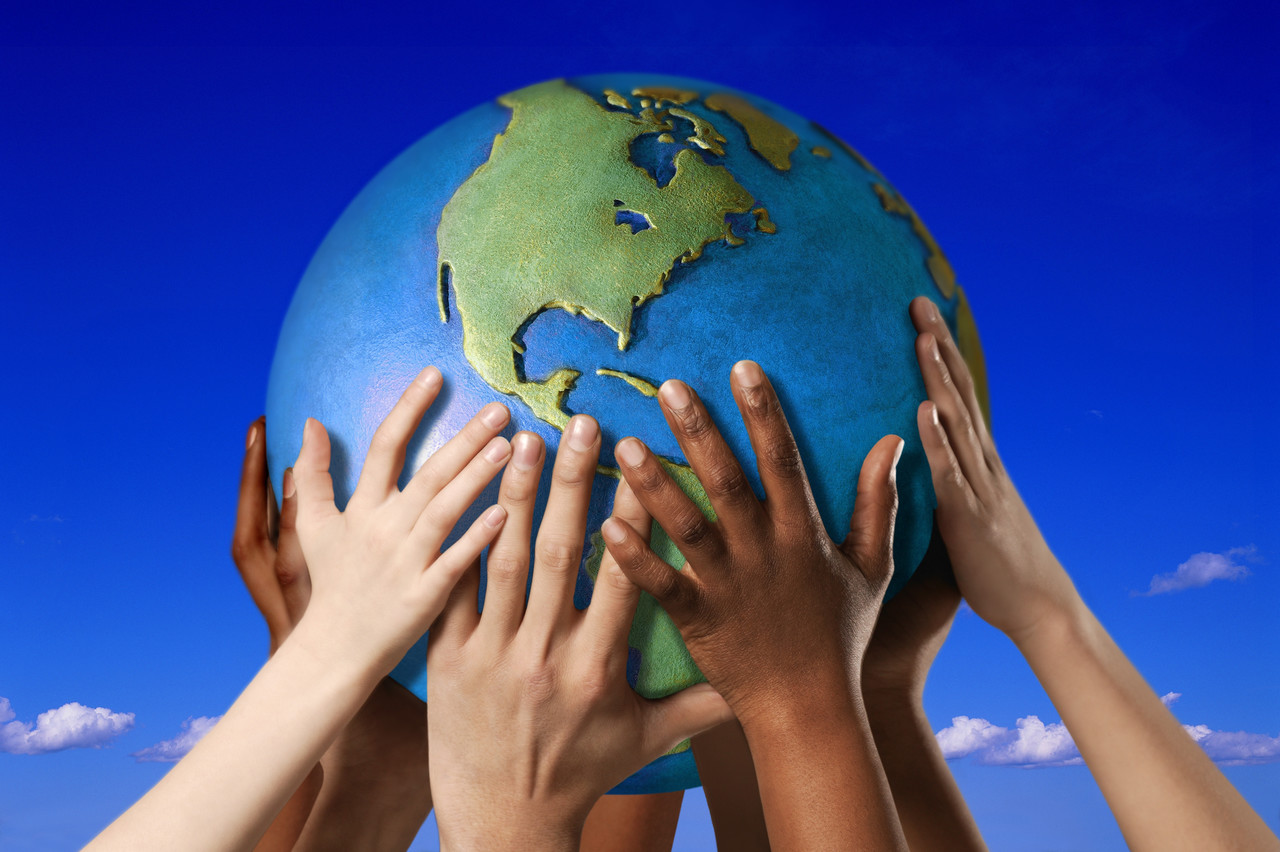 ТАК Людині
YES Man
США
Світ — чудове місце, гідне того, щоб за нього боротися
Е. Хемінгуей
Ернест Хемінгуей
1899-1961
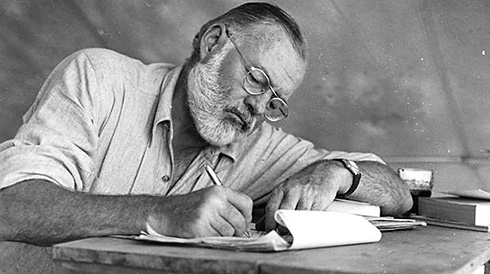 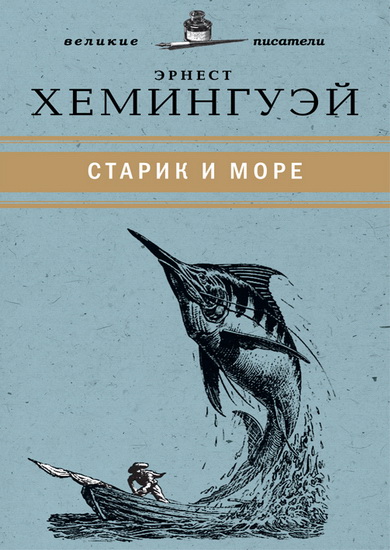 відомий американський письменник, журналіст, лауреат Нобелівської премії
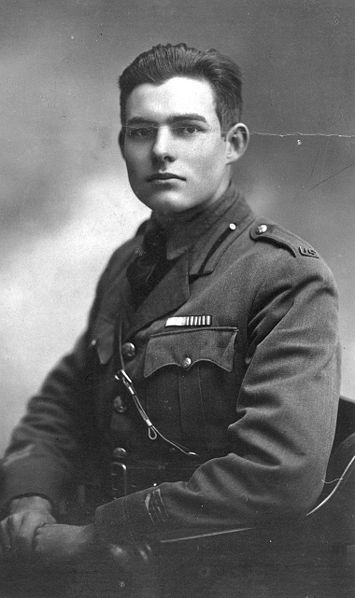 Вірний
Чесний
Сміливий
Безстрашний
Життєрадісний
Проникливий
—
Щирий
Милосердний
Відчайдушний
Дружелюбний
Оптиміст
Ніжний
Веселий
Герой
Гра «Викресли зайве»
Історія створення повісті “ Старий і море”
В основу оповіді покладено  реальний випадок із життя кубинця, який близько 80 днів рибалив біля берегів Гавани. Йому пощастило піймати гігантську рибину, але так і не вдалося доставити її до берега. Здобич розшматували акули. Цю історію Хемінгуей наситив новими деталями, збагатив глибоким життєвим і філософським змістом.
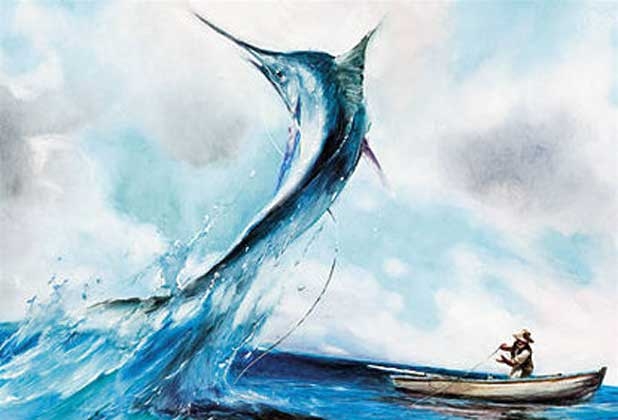 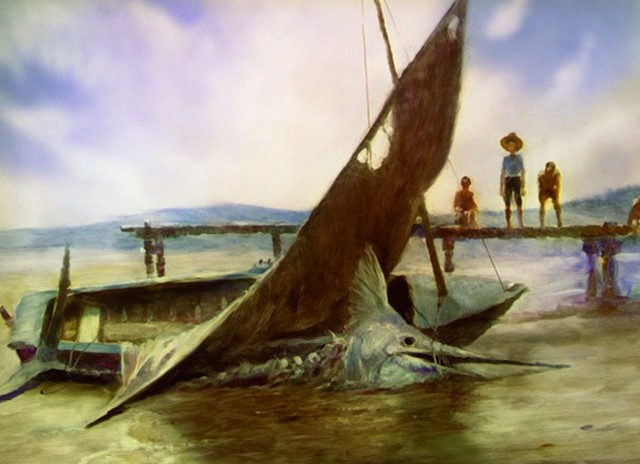 Повість була надрукована 1952р. на сторінках журналу “Life”. Тираж у 5,5 млн був розпроданий за 48 годин
Сюжет повісті «Старий і море»
“Велич руху  айсберга в тому, що він лише на одну восьму здіймається над водою”
Е. Хемінгуей
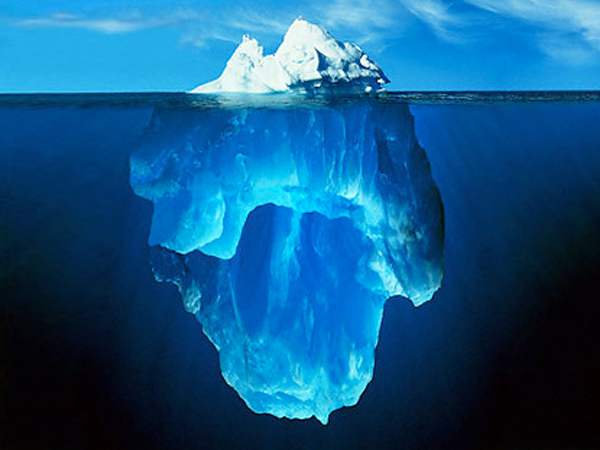 1/8
Сюжет – поєдинок Сантьяго з рибиною
Підтекст
— Притча
— Символи
— Образи
— Філософія
— Проблематика
— Лейтмотив
— Пафос
Домашнє завдання
Аналізувати зміст нижньої частини «айсберга»  (підтекст): визначити проблеми твору, символи і їх значення, характеризувати героїв повісті. Індивідуальне завдання: пояснити філософський зміст і притчевий характер повісті «Старий і море».
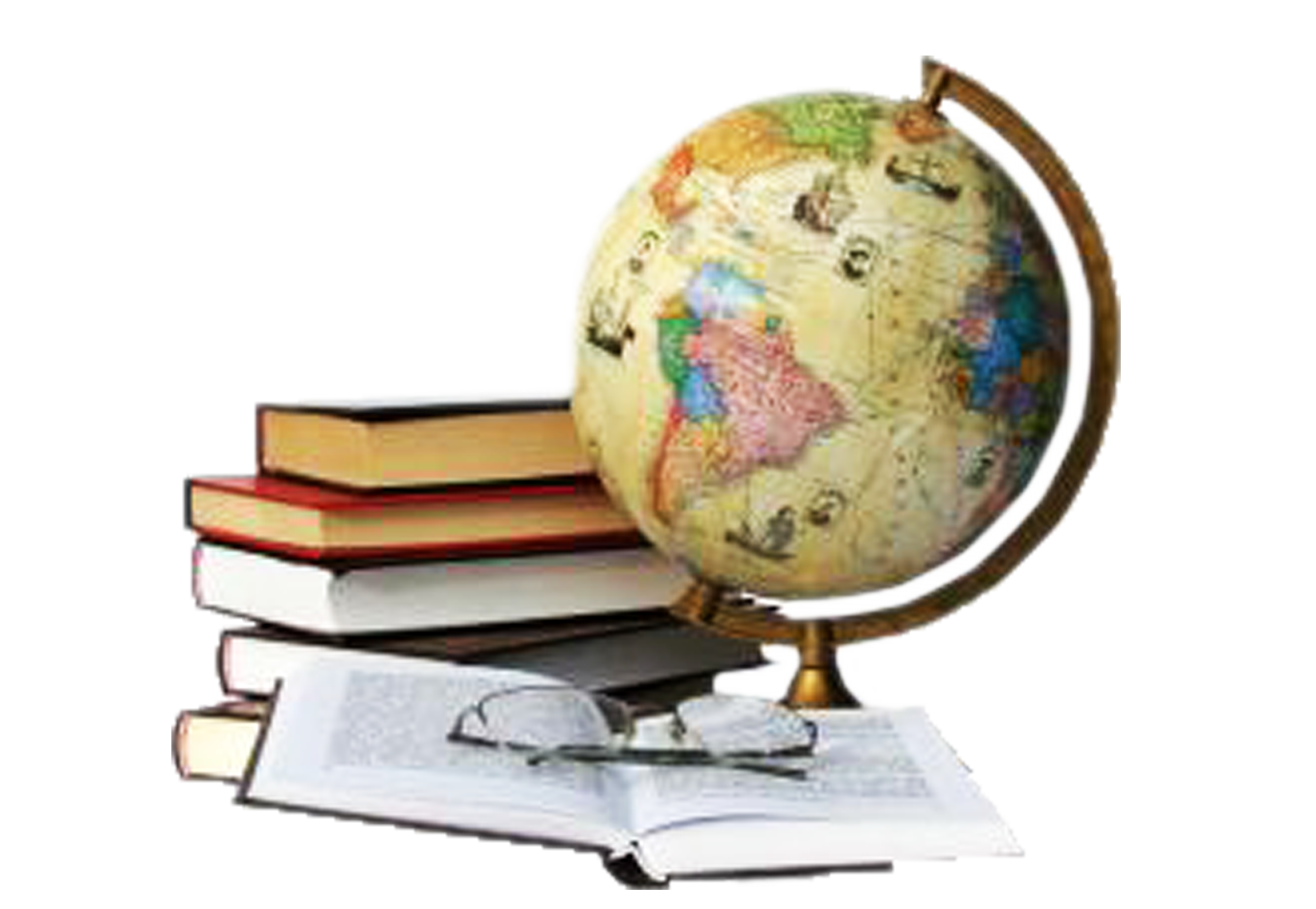 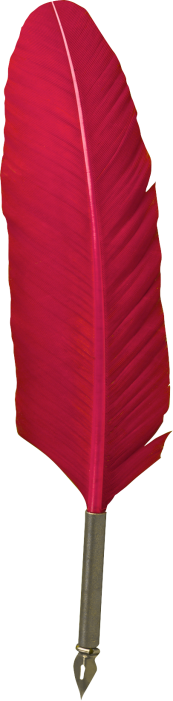 Не будь байдужим
Ти — це частинка світу
Будь оптимістом
Месседж від
Хемінгуея
Ні війні!
Люби природу
Кодекс честі — вічний
Умій постояти за себе
Людину не можна вбити
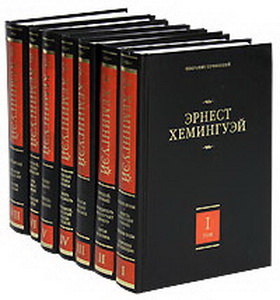 Кодекс честі 
хочеш знати —
Твори Хемінгуея
слід читати
Хвилі зневіри, труднощів можуть тебе здолати
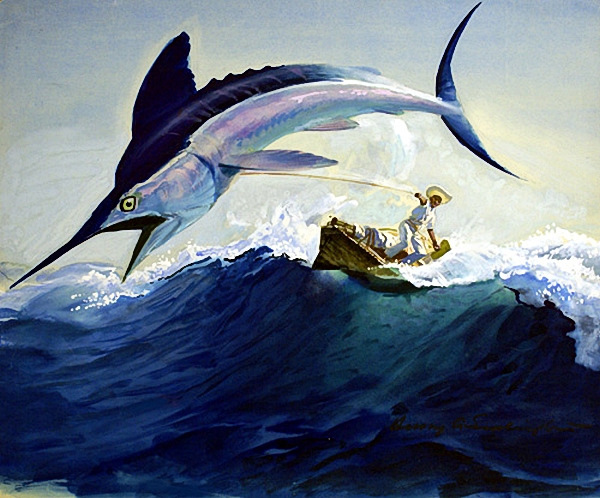 ТИ 
вирушаєш у море Життя
Ернест Хемінгуей тобі допоможе своєю повістю «Старий і море»
Читай і станеш сильним!
ЛЮДИНА
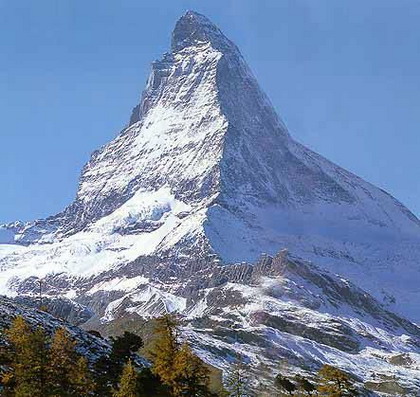 Гуманізм
Гармонія
Мудрість
Гідність
Стійкість
Оптимізм
Сила волі
Мужність
Честь
Витривалість
Твори Хемінгуея допоможуть тобі зійти на найвищу вершину — ЛЮДИНА